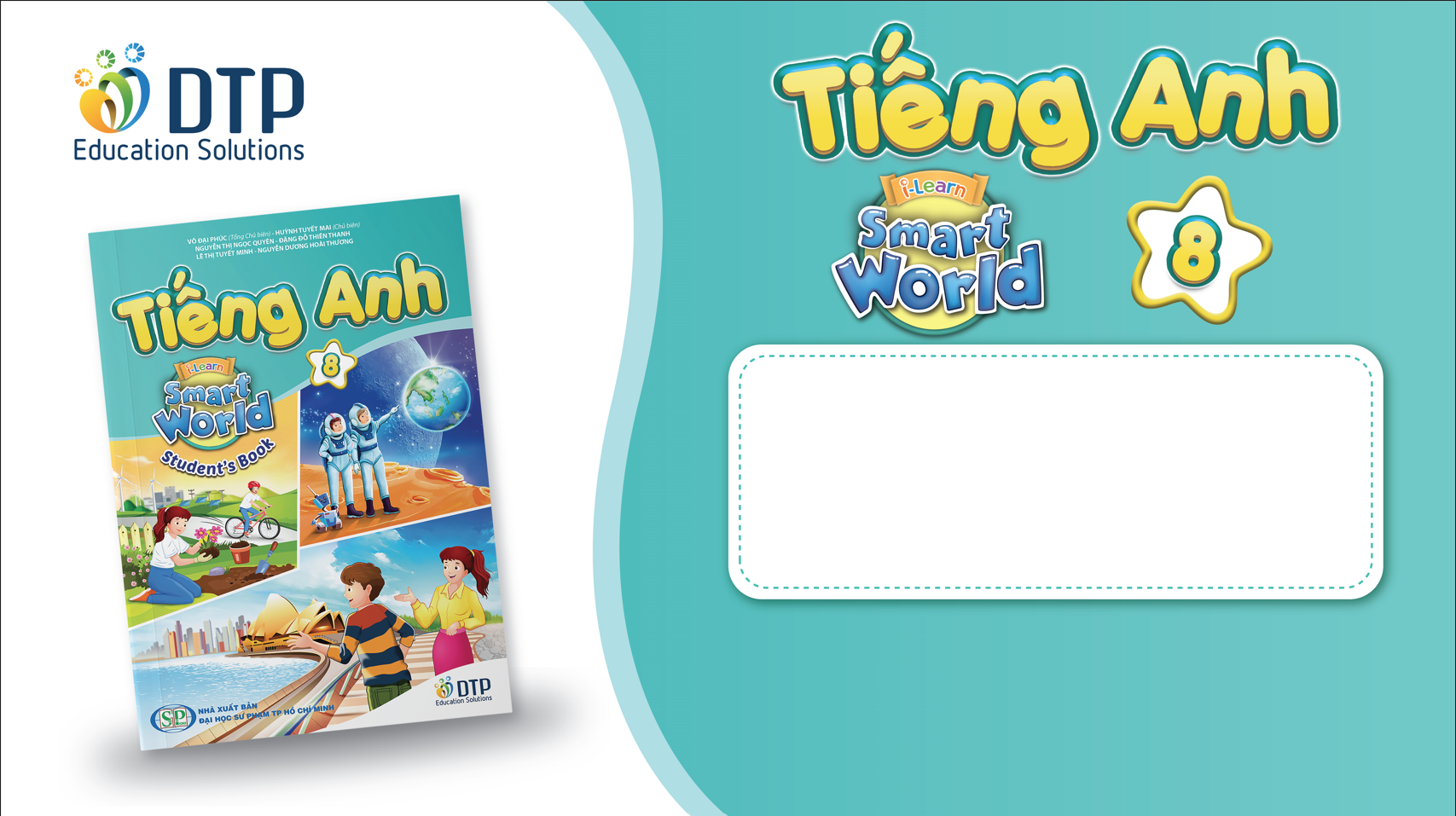 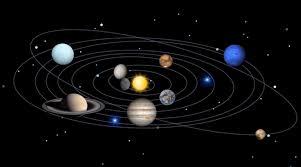 Unit 6: Life on other planets
Lesson 1.2: Grammar
Pages 55 & 56
SUN
MERCURY
VENUS
EARTH
MARS
Wordsearch
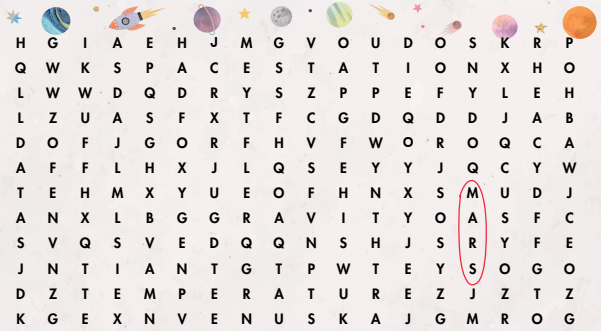 Find six more words.
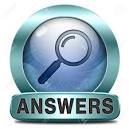 Work in pairs. Find a mistake in each sentence below.
What people will do when there are too many  people on Earth?
I think people will to live on another planet.
What will people do when there are too many  people on Earth?
I think people will live on another planet.
What tense are we using?
 FUTURE SIMPLE
Unit 6: Life on other planets
Period 66. Lesson 1.2: Grammar
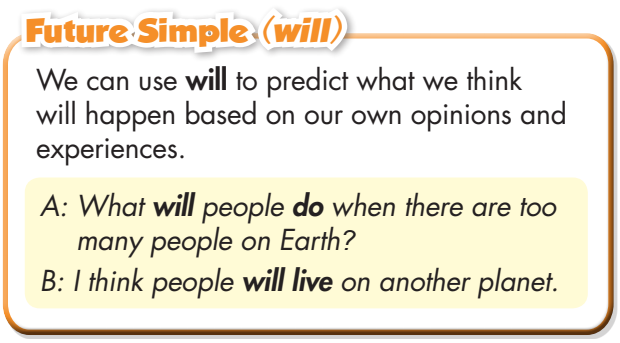 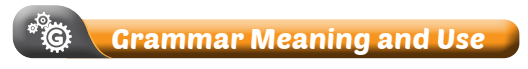 Read the box and answer the question below.
What can we use will for?
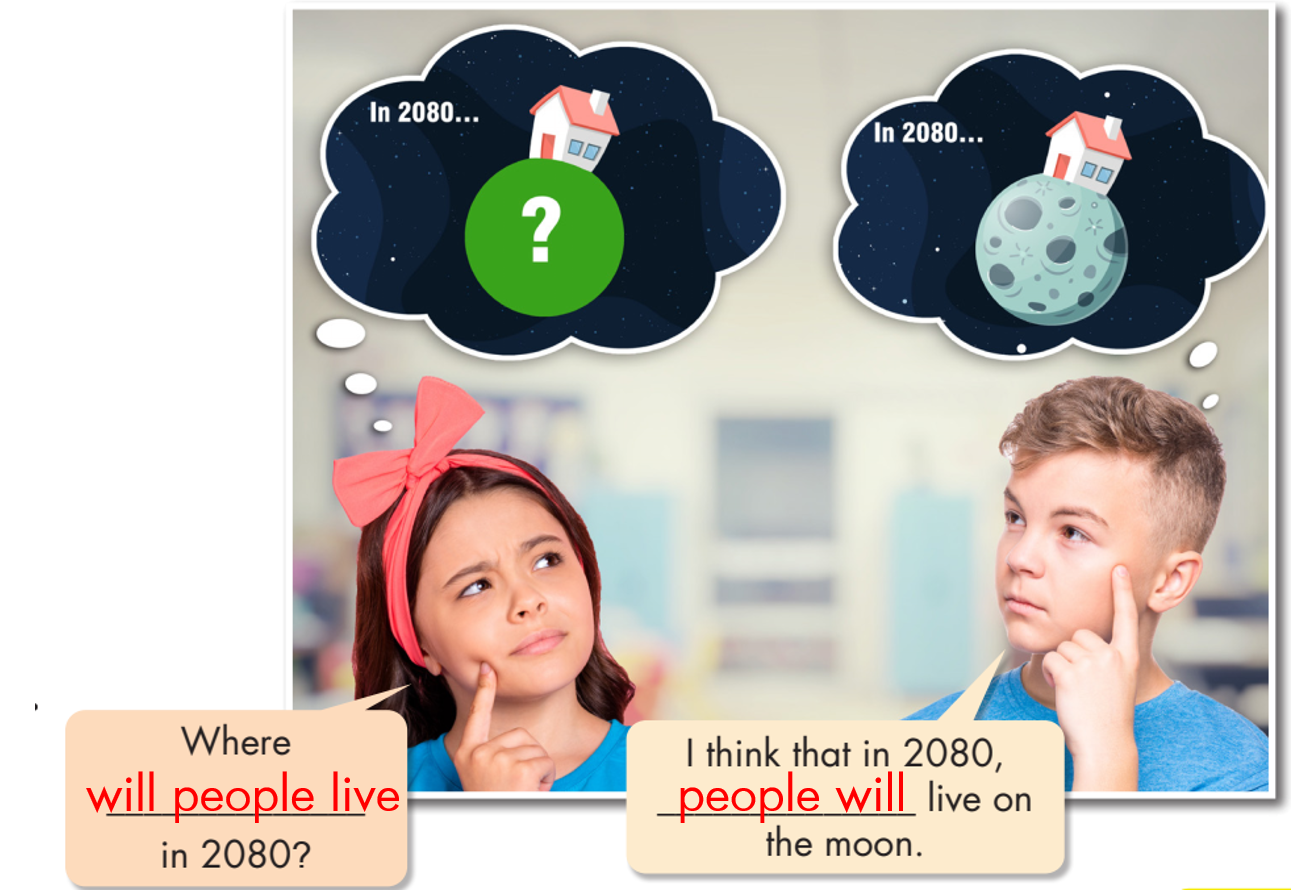 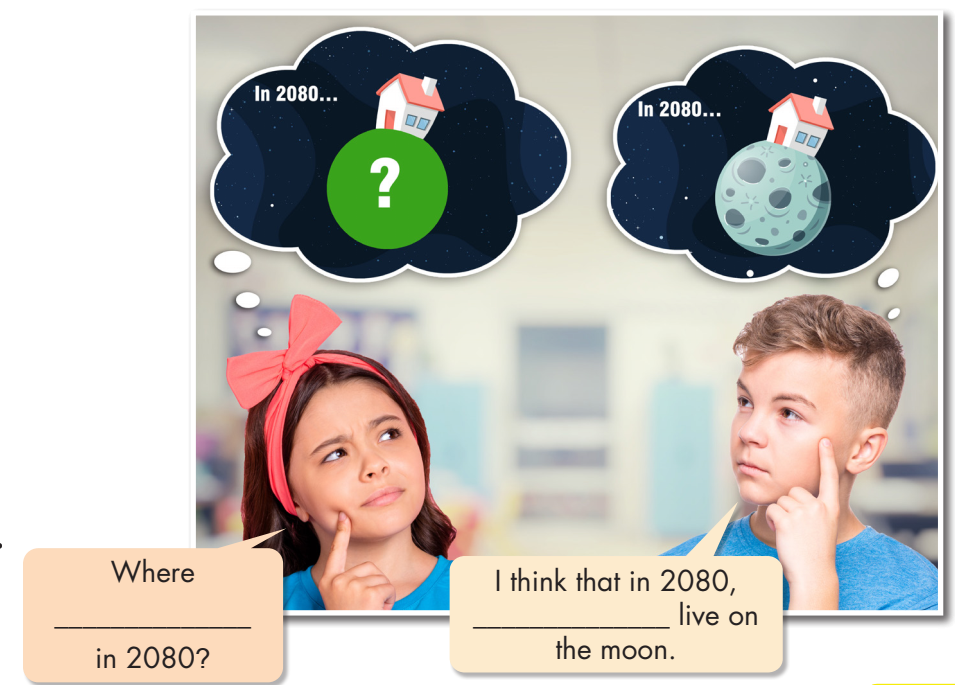 Read about Future simple 
and fill in the blank
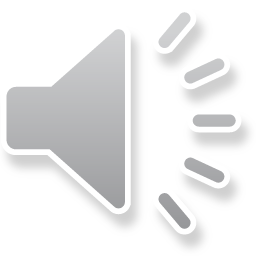 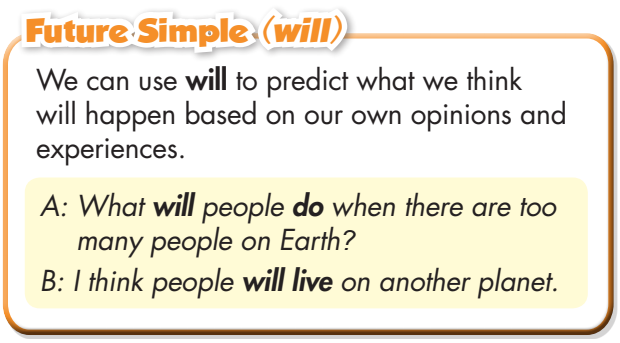 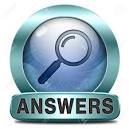 Read the examples:
I think that in 2150, people will live on Mars.
In 30 years, Earth will be more crowded.
Humans won’t live on the moon.
Life won’t be very boring on Mars.
A: Where will people live in the future?
B: I think they will live on Venus.
A: Why will they live on Venus?
B: Because Venus’s gravity is similar to Earth’s.
A: Do you think people will live on space stations?
B: Yes, I do
C: No, I don’t. It will be too difficult to get food on space stations.
a. Unscramble the sentence. P56
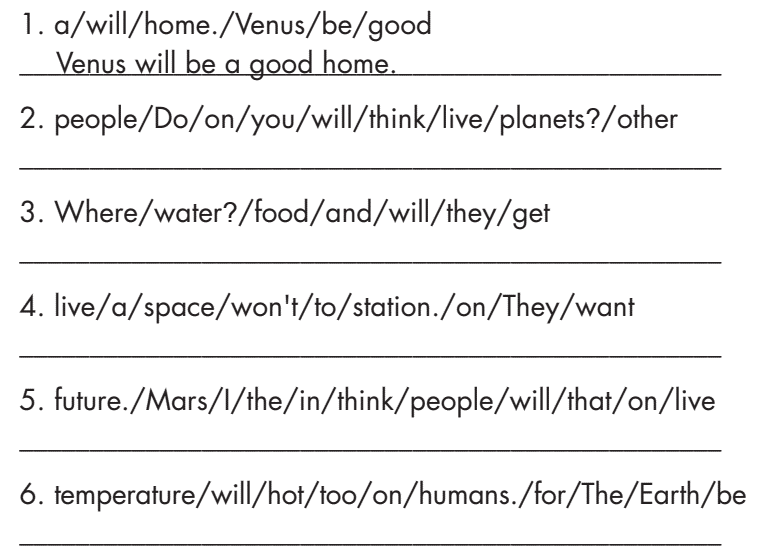 Do you think people will live on other planets?
Where will they get food and water?
They won't want to live on a space station.
I think that people will live on Mars in the future.
The temperature on Earth will be too hot for humans.
b.Fill in the blanks with the words from the box.
will have – won’t live – won’t be – will live – will be
I think that in two hundred years, some people……………….on Mars.
Do you think other planets……………………..cities in the future?
I think that in the future, everyone will live on Venus. They……………………….on Earth.
By 2100, there……………………….more space stations near Earth. Will you live on one?
I don’t think we’ll live on other planets because there …………..……. enough oxygen or gravity.
will live
will have
won’t live
will be
won’t be
c
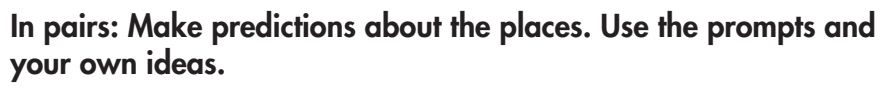 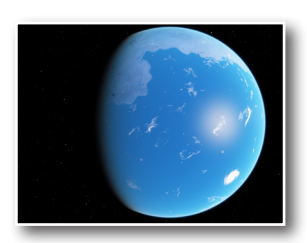 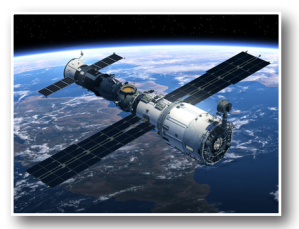 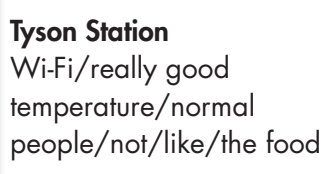 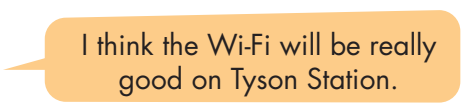 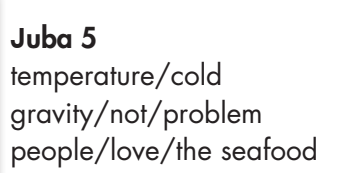 I think that in 2150, people 
will live on Mars.
S + will + Vo
S + will not / won’t + Vo
Future simple
Humans won’t live on the moon.
Will + S+ Vo?
Will people live on Venus in the future?
Wh- + will + S + Vo?
Why will they live on Venus?
*Homework:
Redo the exercises a,b,c
Learn Future simple  by heart
Do exercises a,b,c p32 (workbook)
Prepare: Pronunciation + Speaking
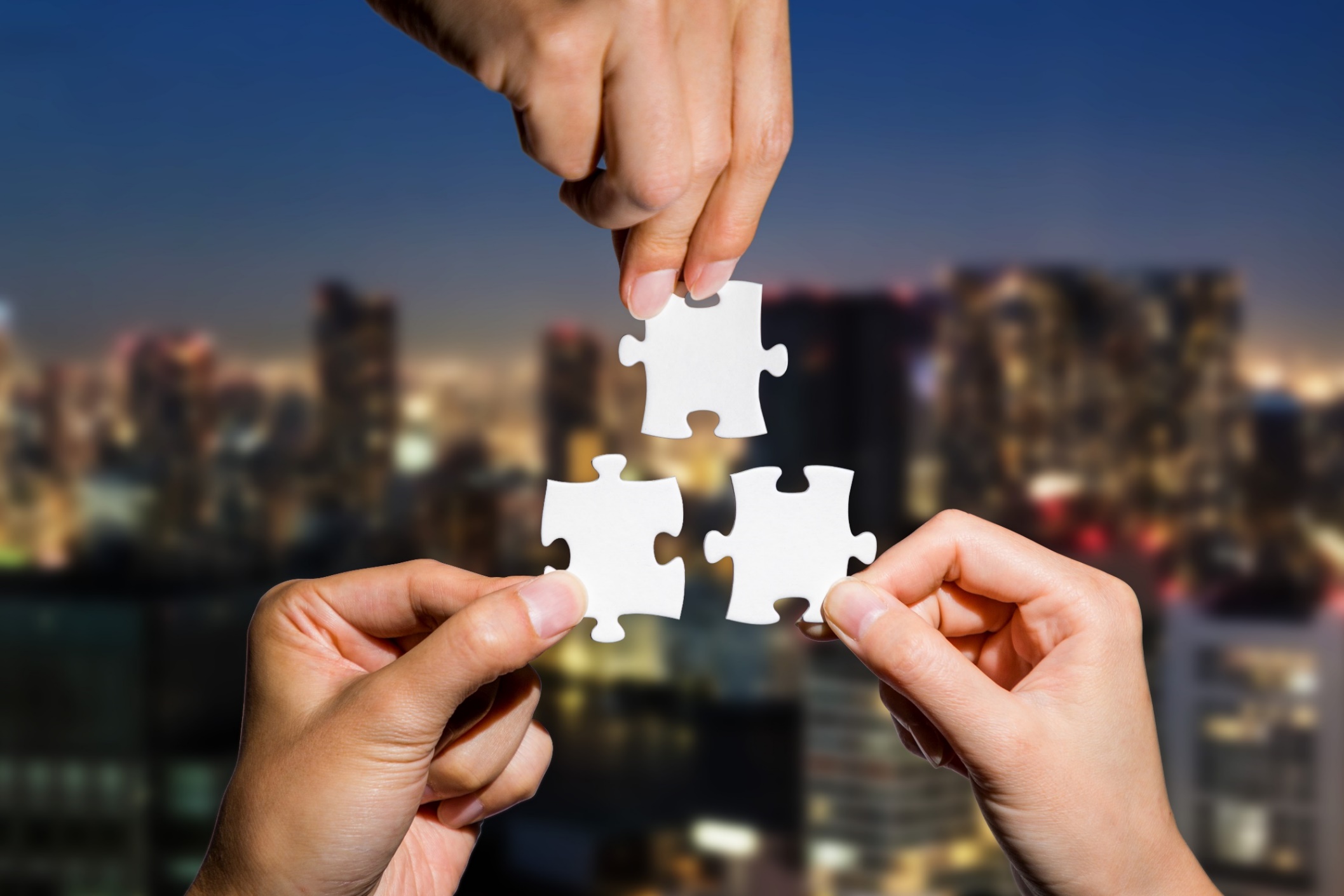 CONSOLIDATION
Find a mistake in each sentence below.
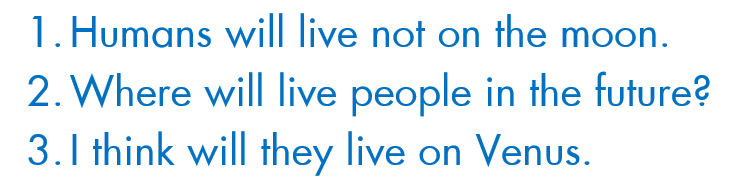 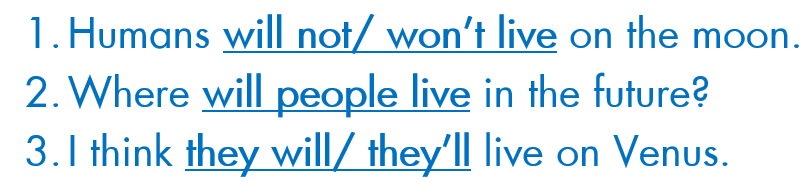 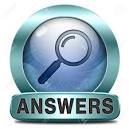 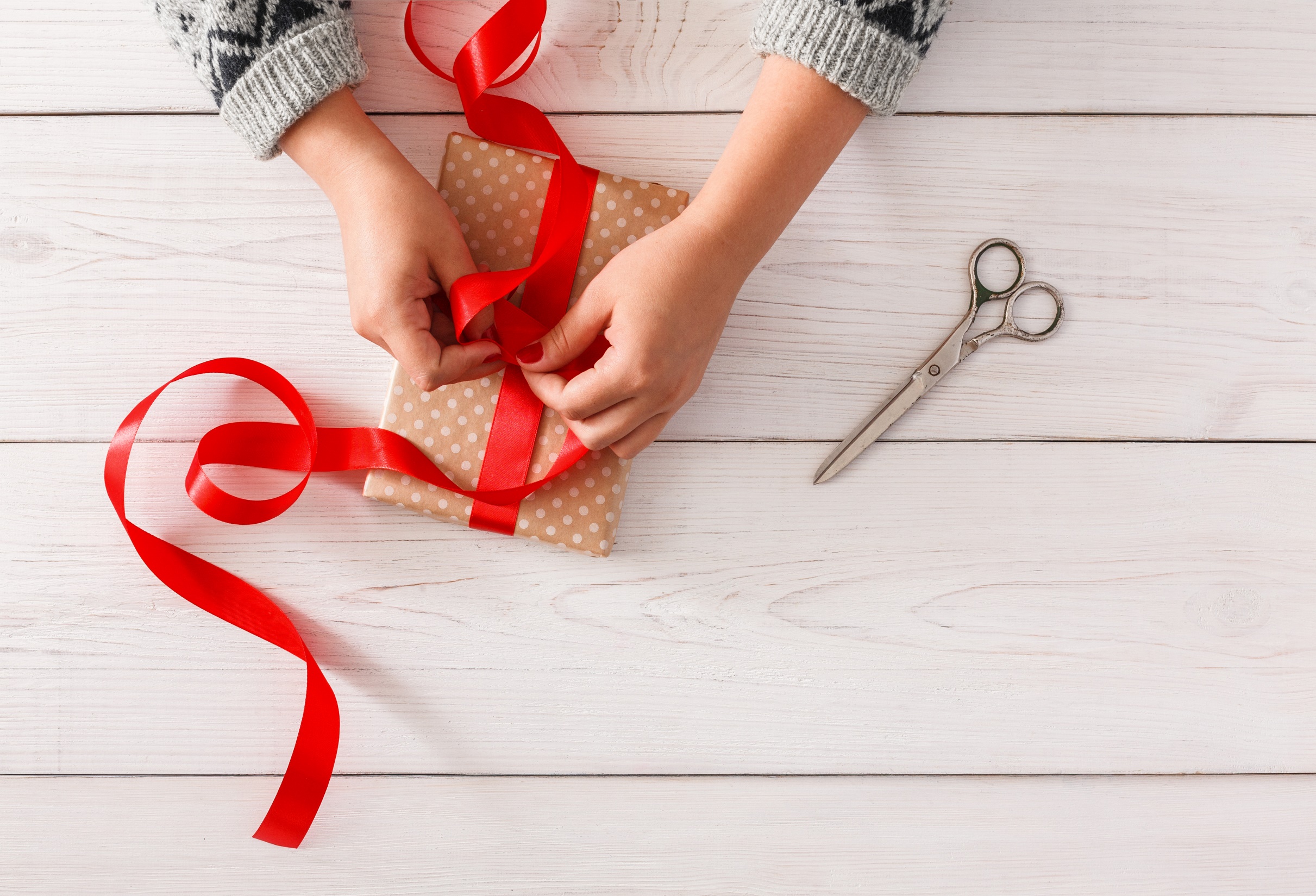 WRAP-UP
Today’s lesson
Grammar: 
Using the Future Simple, we may predict the future based on our own beliefs and experiences.
Speaking:
Make predictions about the places.
Lesson 3
Homework
- Make four sentences using will/ won’t.
- Do the exercises in WB: Grammar (page 33).
- Complete the grammar notes in Tiếng Anh 8 i-Learn Smart World Notebook (page 48).
- Play the consolidation games in Tiếng Anh 8 i-Learn Smart World DHA App on www.eduhome.com.vn
- Prepare: Lesson 1 – Pronunciation and Speaking (pages 56 & 57 – SB).
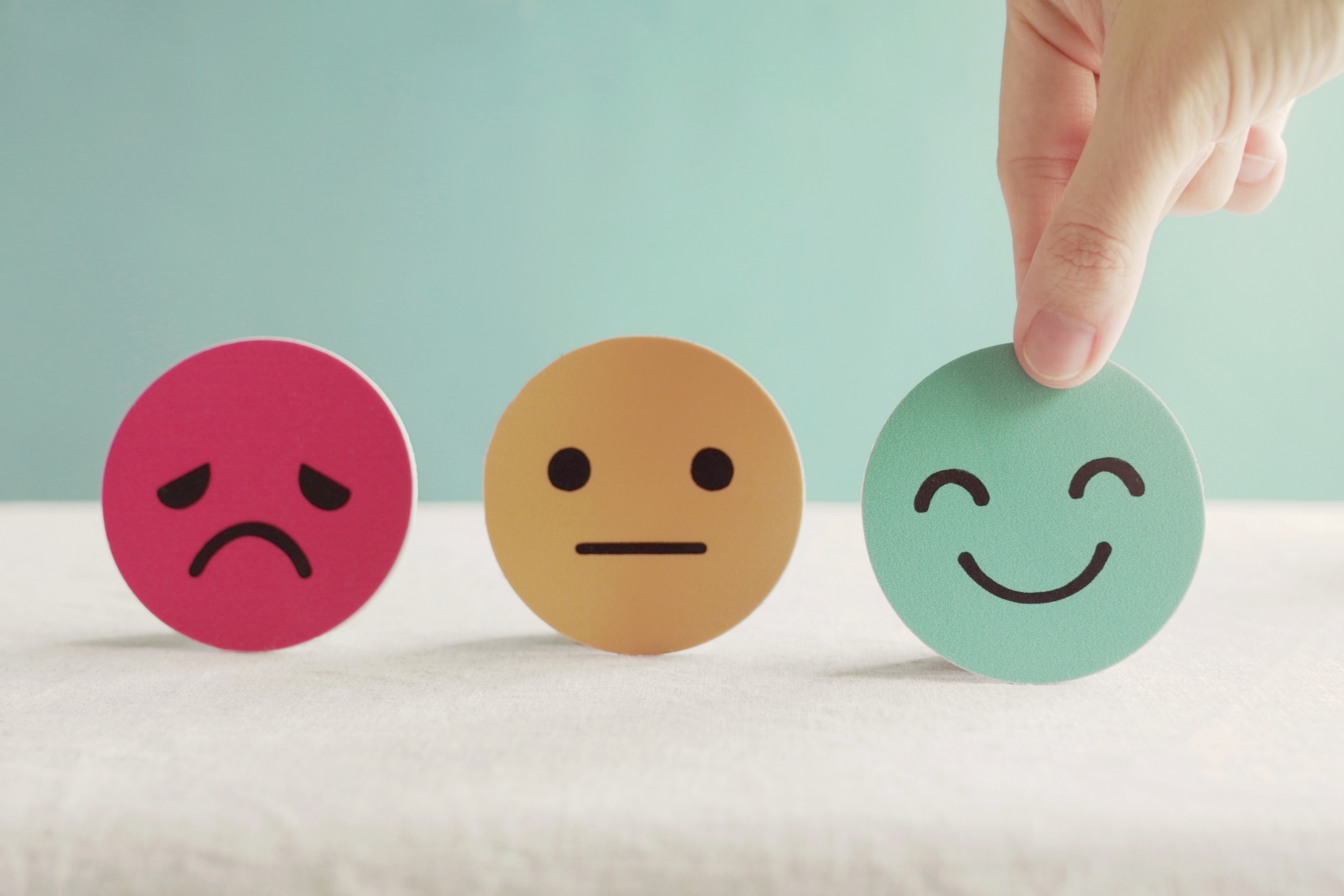 Lesson 3
Stay positive and have a nice day!